An Update on MoonLITE
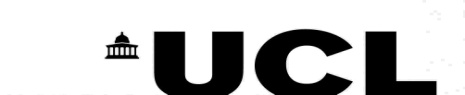 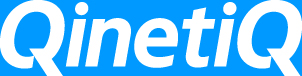 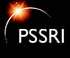 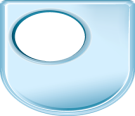 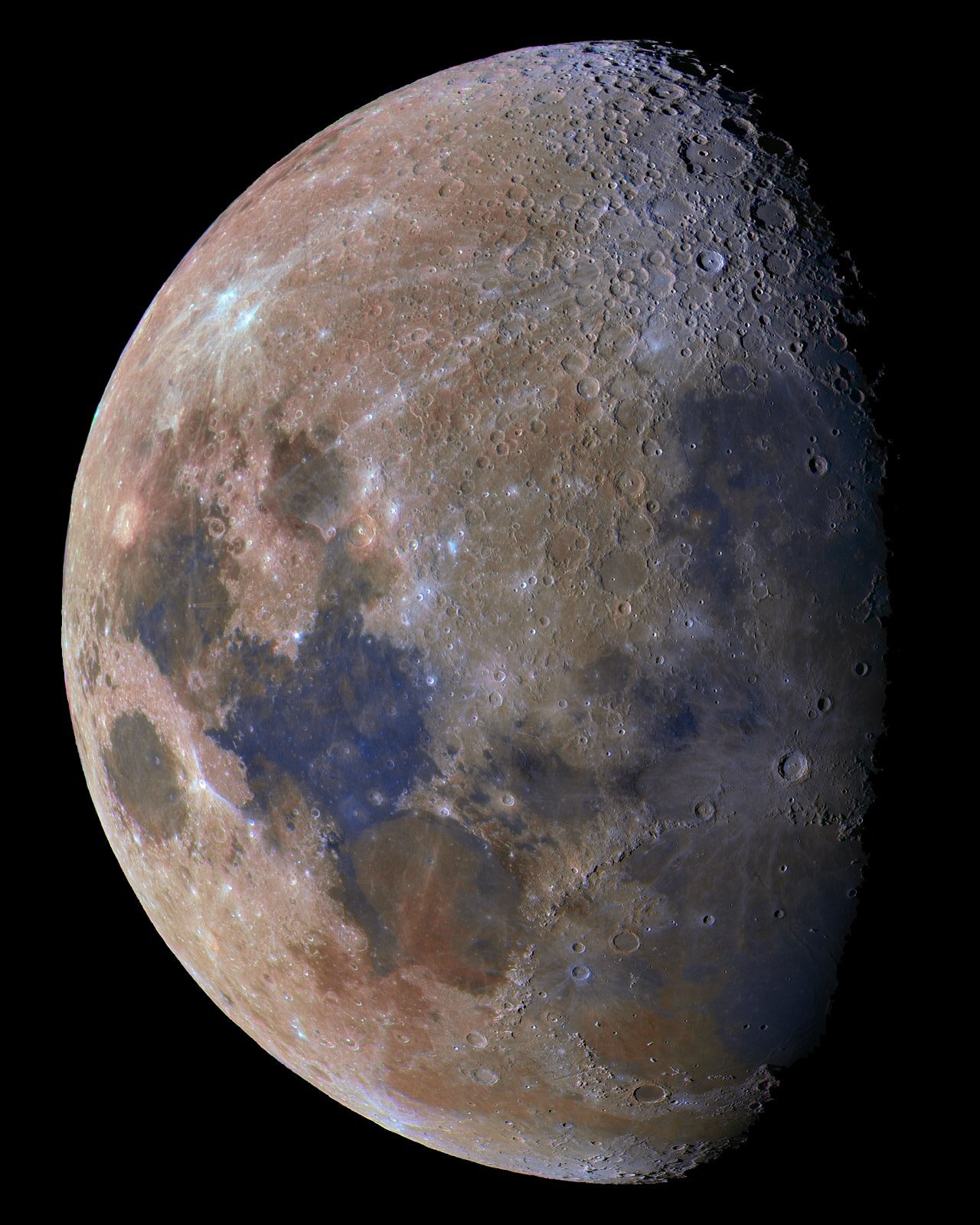 Rob Gowen
on behalf of the UK Penetrator Consortium
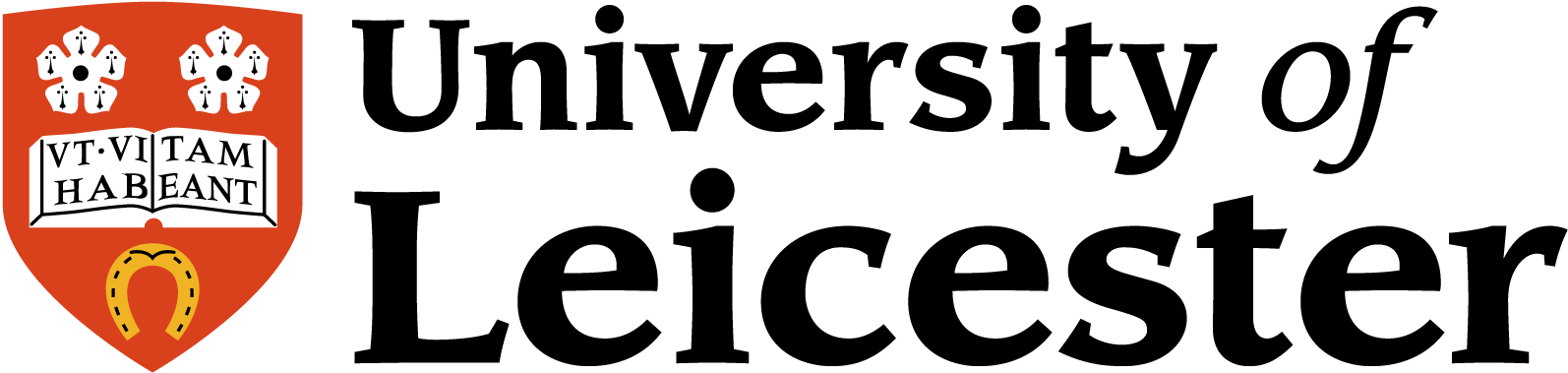 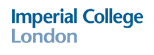 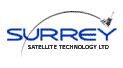 MSSL/UCL UK
IAC 2008 :  Glasgow, Oct’08
MoonLITE
A UK led science mission including an orbital communications package and to emplace 4 penetrators on the Moon for :-
Science: Lunar science (inc. geology, chemistry, interior structure) + water ice/volatiles in permanently shadowed craters and      astrobiological connections + ground truth.
Exploration: For manned missions -> water for ISRU + sites of possibly dangerous seismic levels for lunar bases + radiation shielding effectiveness of lunar regolith.
UK plc: Showcase British Innovation
Public interest: First UK led mission for 30+ years, already much media and personal interest.
Strategic Potential: For future solar system bodies (e.g. Europa/Ganymede, Titan/Enceladus, NEOs…)
‘Shoot for the Moon’
Jon Excell, ‘The Engineer’, 02Jun08
Mission Description
Polar comms
orbiter
3
Delivery and communications spacecraft (Polar Orbiter)

4 descent modules toemplace penetrator sinto lunar surfaceeach penetrator 13Kg @300m/s 
Landing sites:  Globally spaced    - far side    - polar region(s)    - one near an Apollo landing      site for  calibration
Aiming for 2014 launch & 1 year operations
Far side
4
2
1
Science & Exploration Objectives
lunar base ?
Far side
3
Characterize water, volatiles, and astrobiologically related material at lunar poles. => Water is key to manned missions
Constrain origin, differentiation, 3d internal structure & far side crustal thickness of moon via a seismic network.

Investigate enigmatic strong surface seismic signals => identify potentially dangerous sitesfor lunar bases
Determine thermal & compositional differences at polar regions and far side.
Obtain ground truth for remote sensing instruments
4
2
1
What are kinetic penetrators ?
Detachable Propulsion Stage
Point of Separation
Payload Instruments
PDS (Penetrator Delivery System)
Penetrator
Instrumented projectiles
Survive high impact speed 
Penetrate surface ~ few metres
An alternative to softlanders
Low mass/lower cost=> multi-site deployment
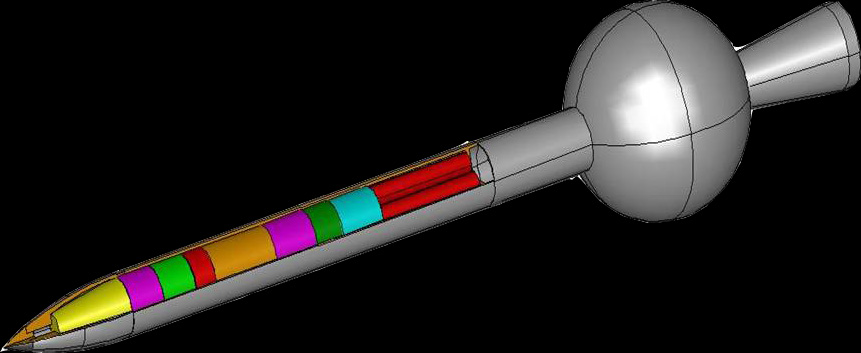 Penetrators - a new tool in the toolbox for planetary exploration
Feasibility & Heritage
Lunar-A and DS2 space qualified
Military have been successfully firing instrumented projectiles for many years
Most scientific instruments have space heritage
DS2 (Mars) NASA 1999 ?

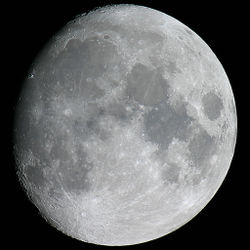 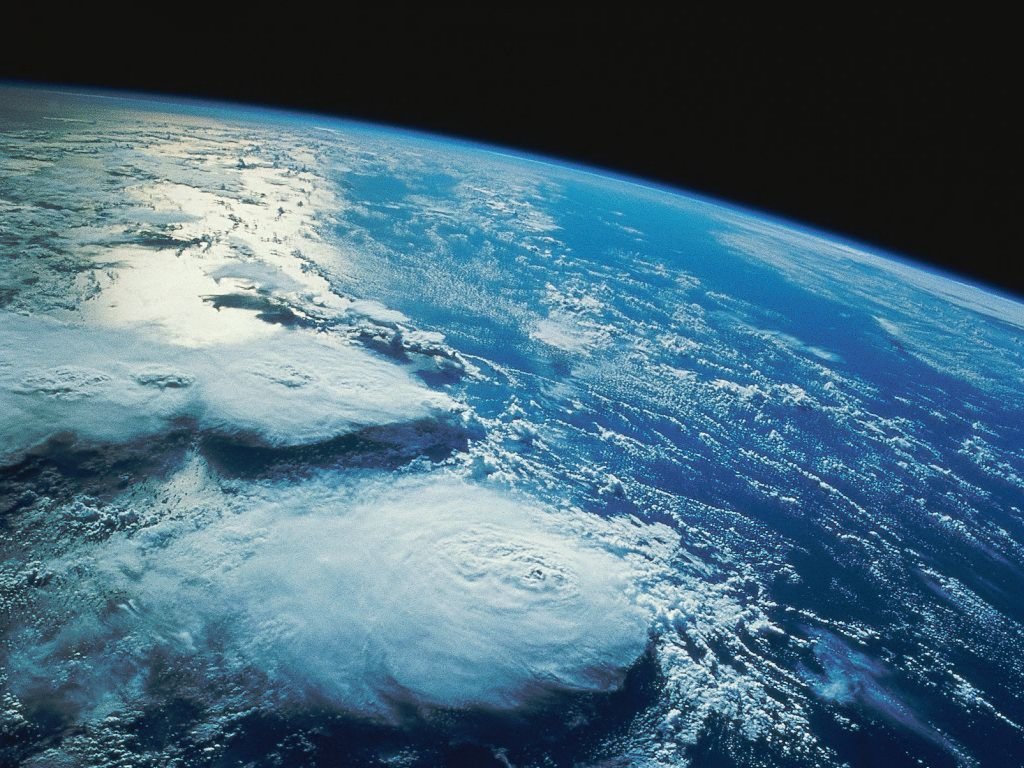 Mars96 (Russia) failed to leave Earth orbit

When asked to describe the condition of a probe that had impacted 2m of concrete at 300 m/s a UK expert described the device as ‘a bit scratched’!

Japanese Lunar-A cancelled

Many paper studies and ground trials
Penetrators Payload
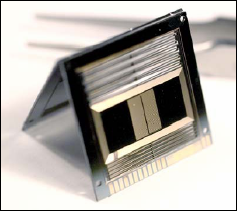 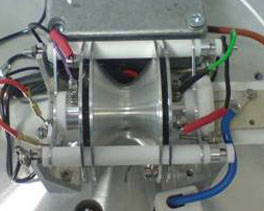 Challenges...
impact survival
communications
power/lifetime/cold
delivery
funding
what the recent trial addressed
Need to counter all elements
not just impact survival
Most difficult !
Cost Effective Approach
Study
Use extensive UK defence sector modelling, small and full scale trial capability
Use extensive UK space instrument heritage
Modelling
Small scale trials
Avoid overly expensive iterative empirical approach
Full scale trials
Milestones
~2002:        Started
Late 2006:  PPARC initiated lunar mission studies
Early 2007: MoonLITE recommended for first mission
May 2008:  Full scale impact trial held at                                    Pendine Sands, Wales.
July 2008:  MoonLITE International Peer Review.                            Strongly endorsed and recommended                            proceed to Phase-A study.
08 Sep’08: MoonLITE SOI considered by STFC PPAN                           – awaiting outcome…
‘ MoonLITE mission...inspirational...’ NASA
Full Scale Impact TrialMay19-21 2008
Impact Trial:    19-21 May 2008
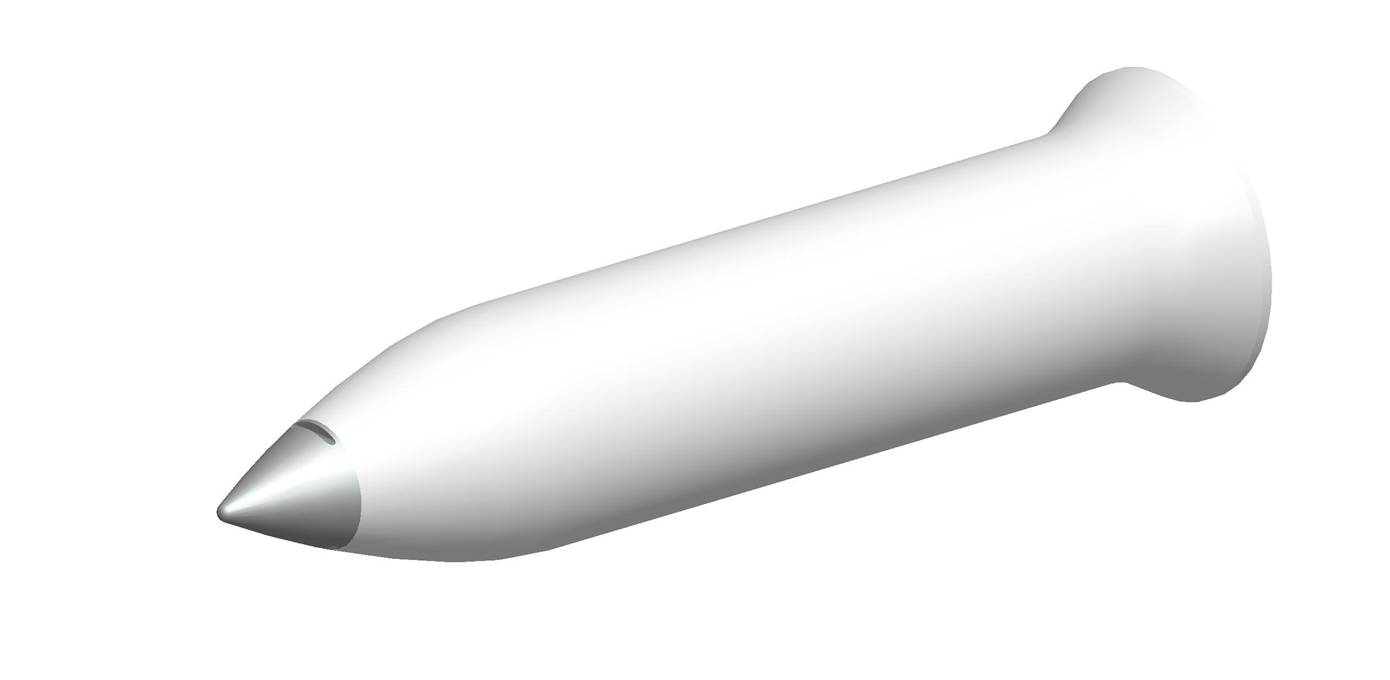 Full-scale     
 3 Penetrators, Aluminium
 300m/s impact velocity
 Normal Incidence
 Dry sand target
13 Kg
0.56m
… just 9 months from start to end. Starting from scratch in Sep’07
Impact trial - Contributors
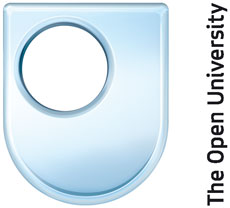 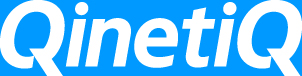 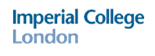 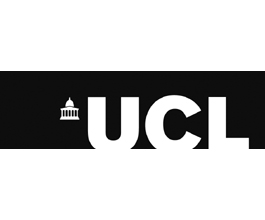 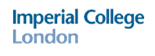 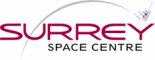 Impact trial – Payload
Mass 
spectrometer
Radiation sensor
Batteries
Magnetometers
Accelerometers
Power
Interconnection
Processing
Micro-seismometers
Accelerometers, Thermometer
Batteries,Data logger
Drill assembly
Impact Trial - Objectives
Demonstrate survivability of penetrator shell, accelerometers and power system.
Assess impact on penetrator subsystems and instruments.
Determine internal acceleration environmentat different positions within penetrator. 
Extend predictive modelling to new impact materials and penetrator materials.
Assess alternative packing methods.
Assess interconnect philosophy.
Trial Hardware
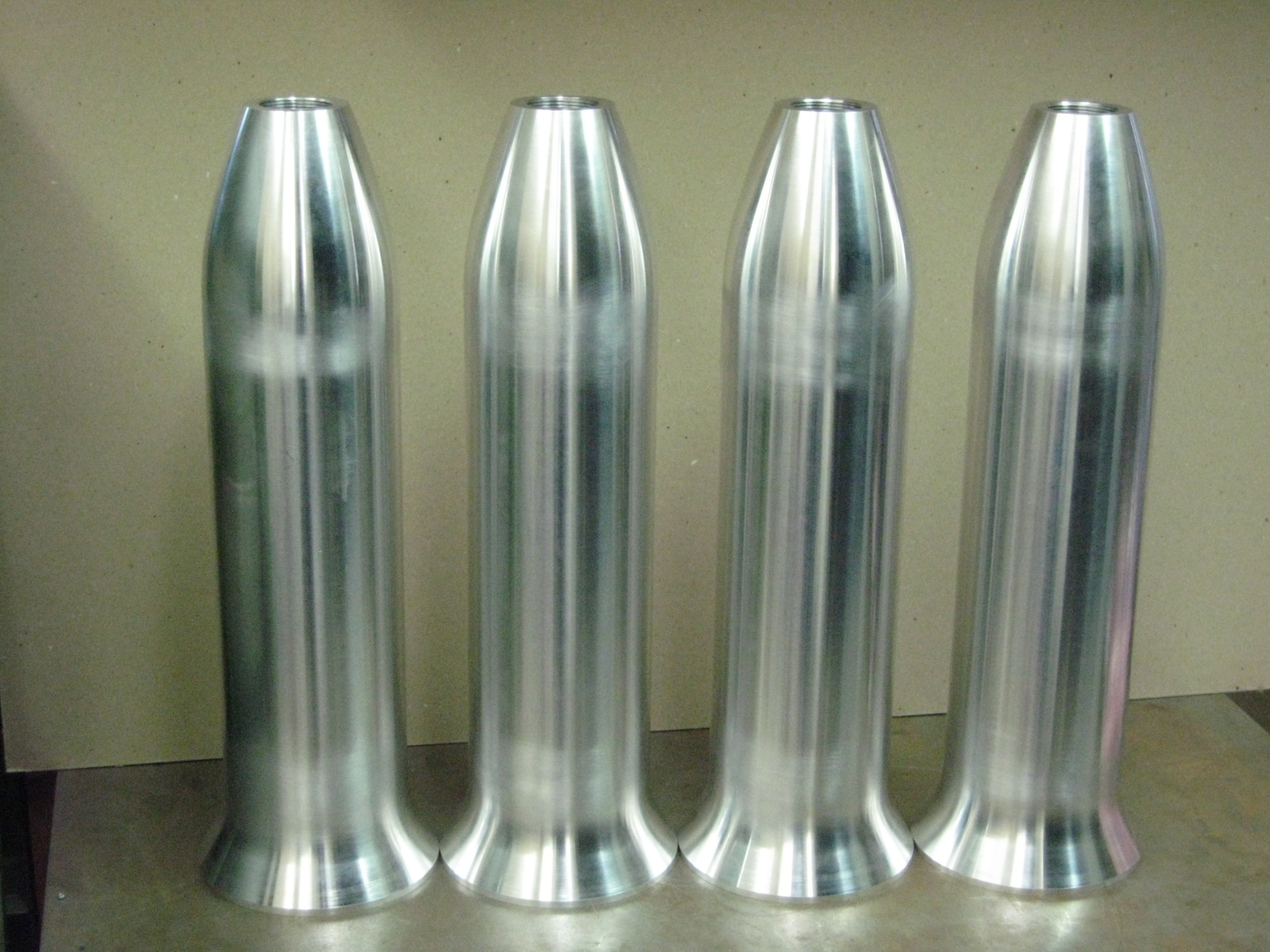 Inners Stack
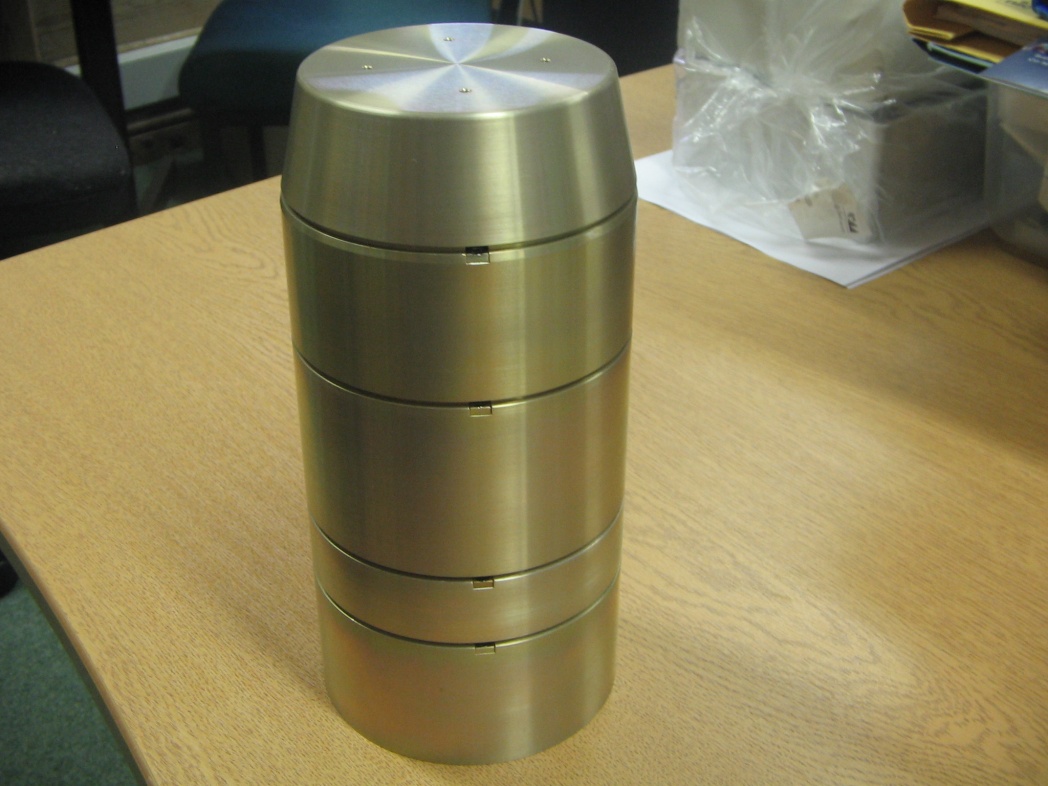 Impact Trial - Configuration
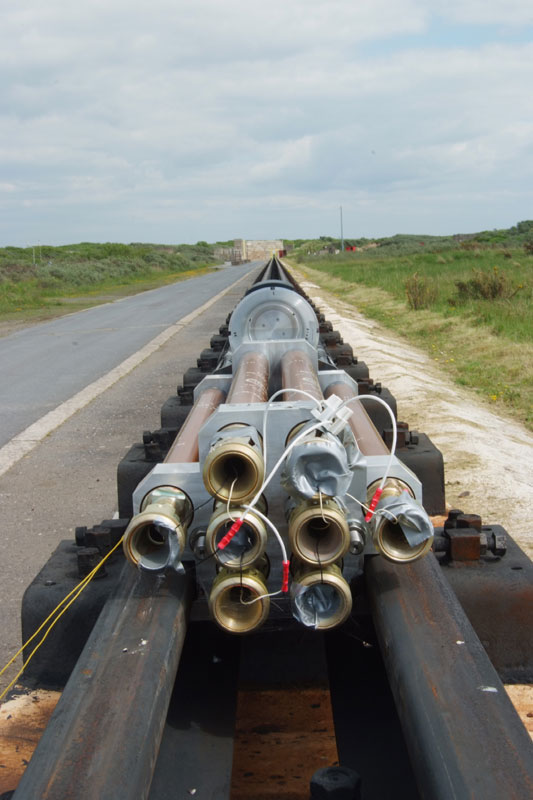 Rocket sled
Penetrator
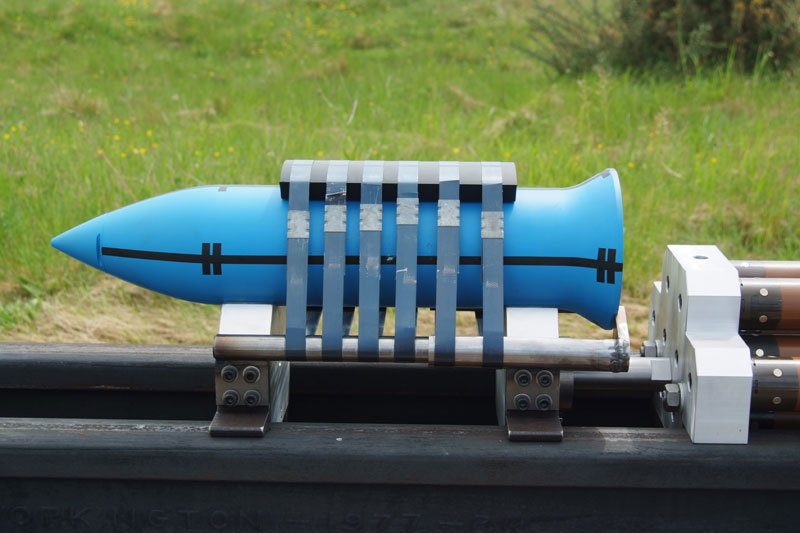 Target
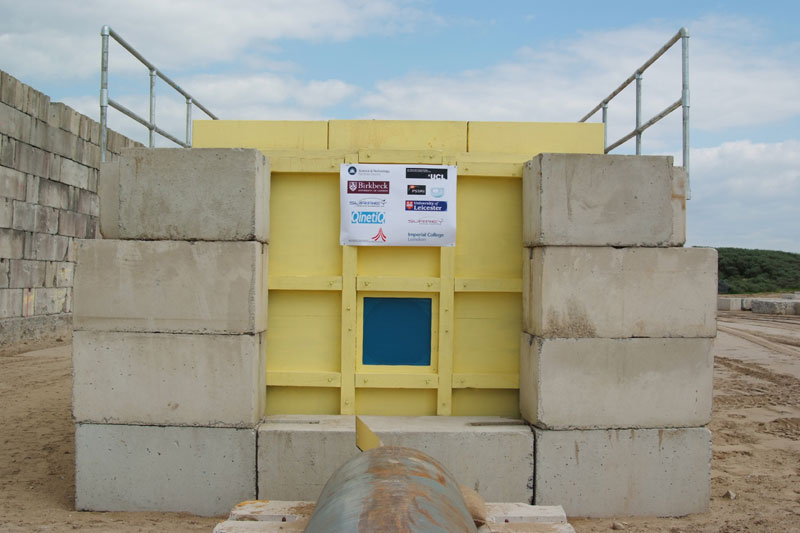 Dry sand
2m x2m x6m
Small front entrance aperture (polythene)
Real-Time Impact Video
Firing
1’st Firing - Results
Firing parameters:
 Impact velocity:  310 m/s    
        (c.f. 300m/s nominal)
 Nose-up ~8degs         (c.f. 0 degs nominal)

=> worst case
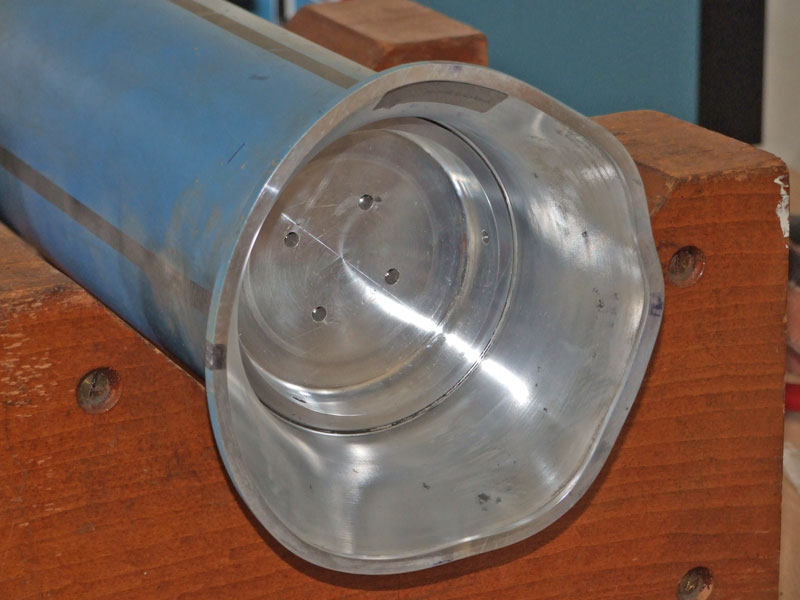 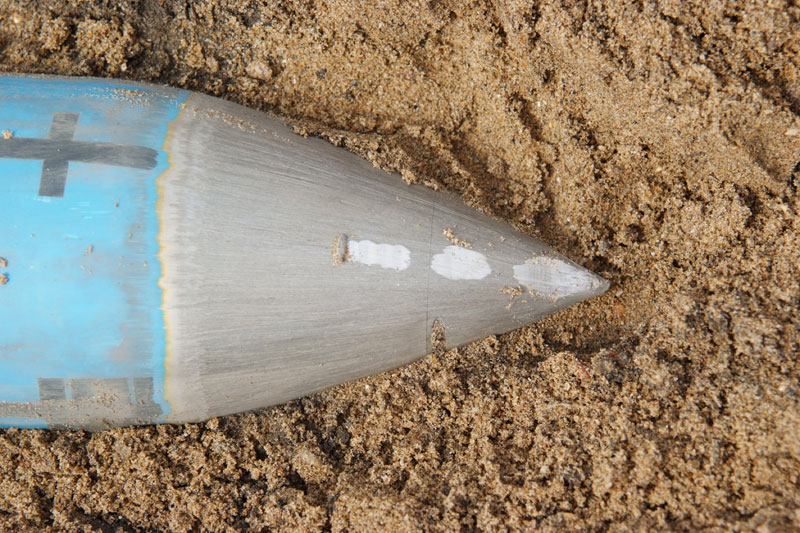 Penetrator found in top of target
 Glanced off a steel girder which   radically changed its orientation.
 Penetration: ~3.9m
 Much ablation to nose and belly
 Rear flare quite distorted. 
 Penetrator in one piece ✓
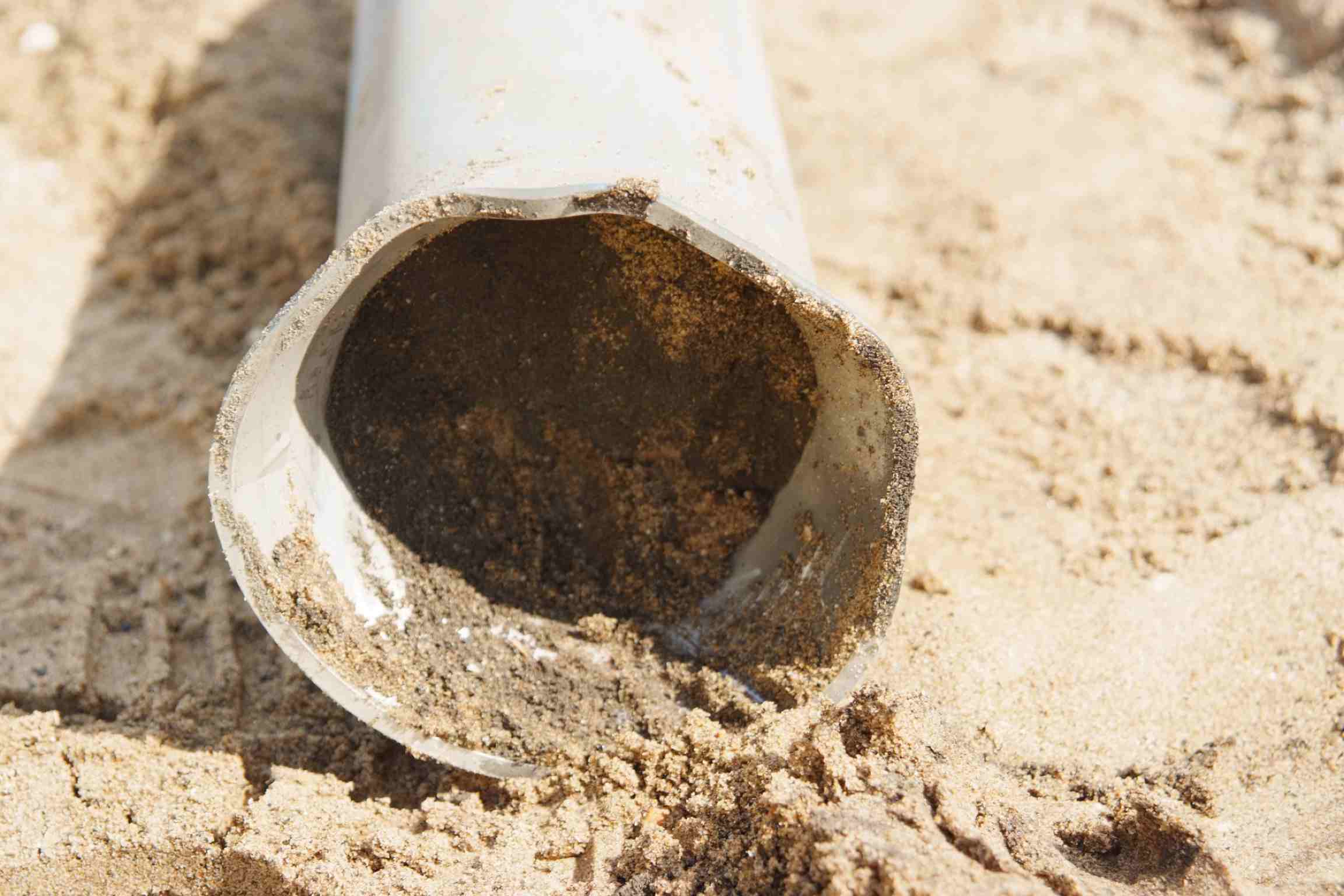 Post Firingbelly up !
First Firing – Opening up
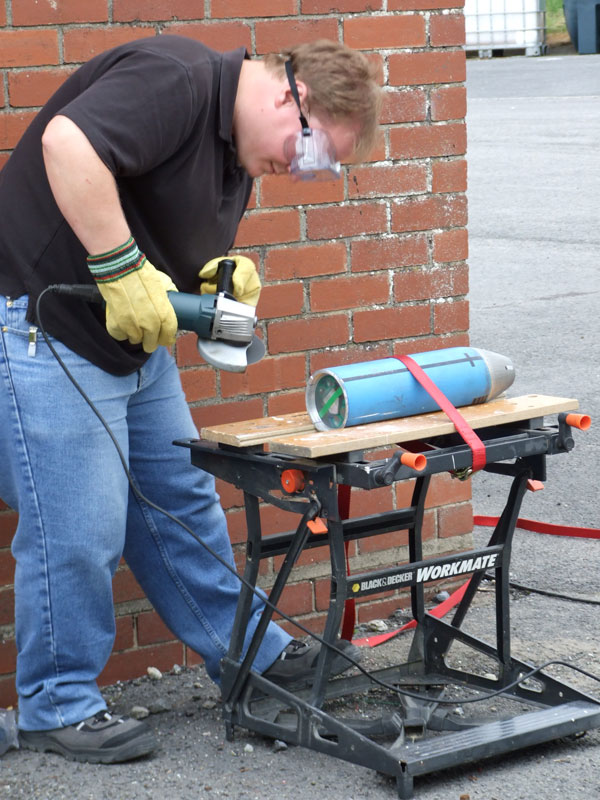 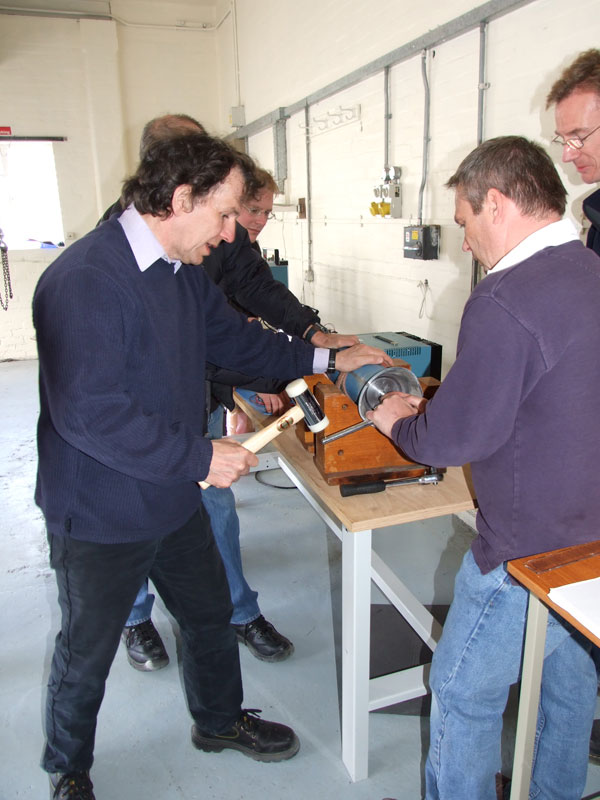 s
1st Firing – internal Results
Micro seismometer bay
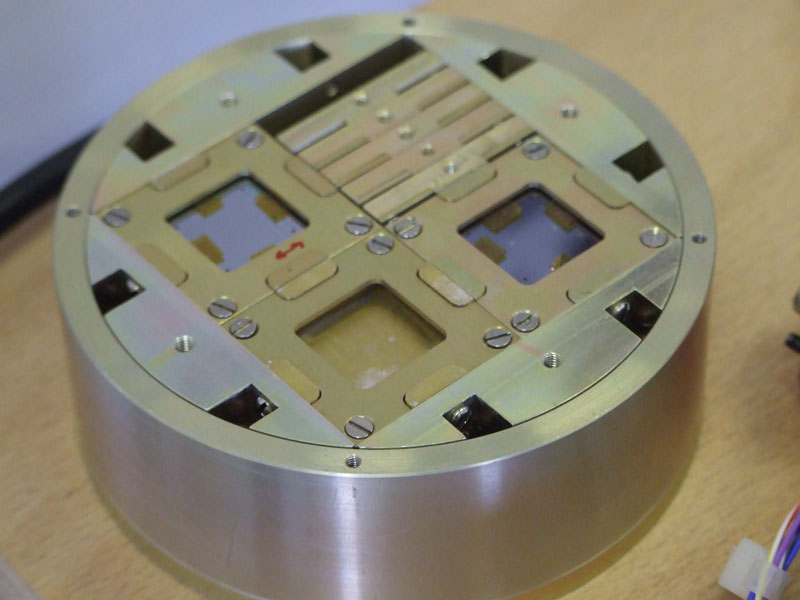 Connecting to MSSL accelerometer
and data processing bay
1’st Firing –  accelerometer data
(a) Front end (QinetiQ)
hi-time res:   2nd peak- > body slap
higher gee forces than along axis
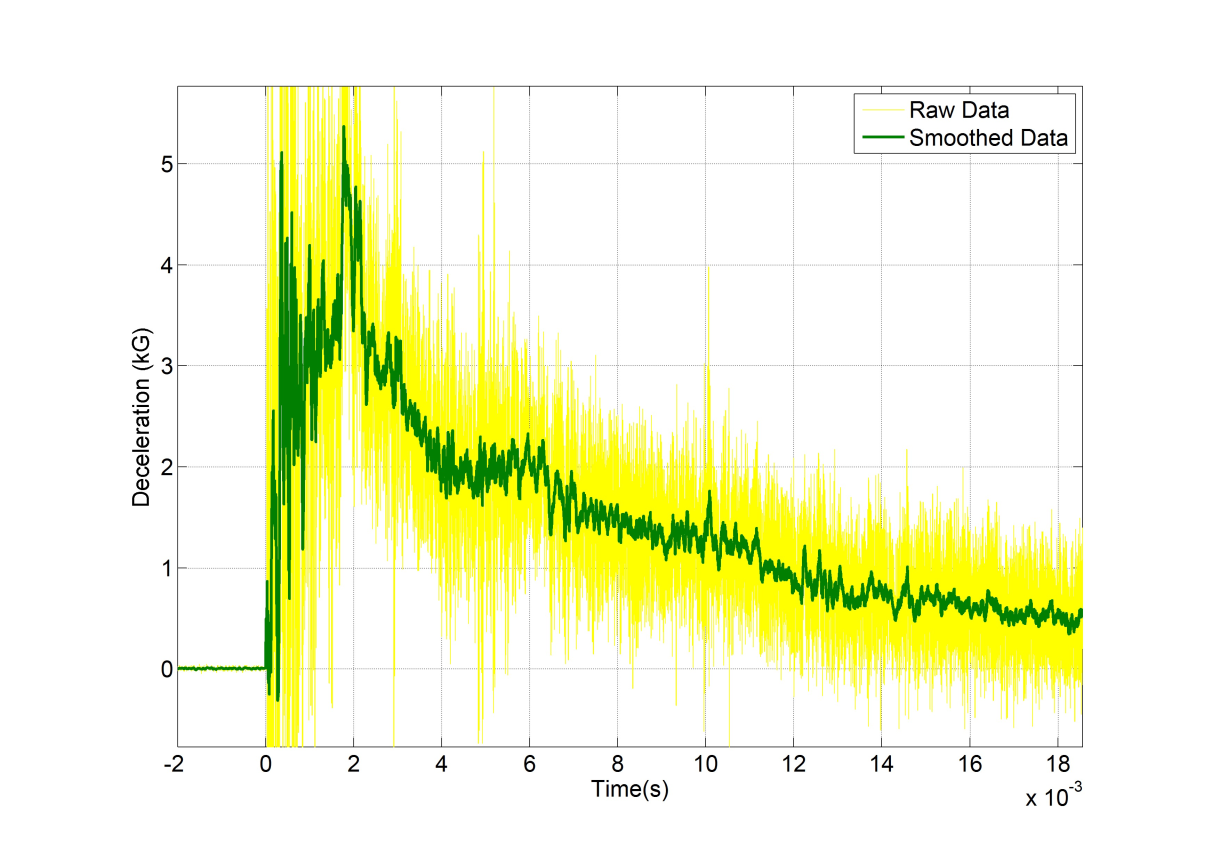 ~ 5 kgee smoothed,
~16 kgee peak
high frequency components ~5khz
1st Firing - accelerometer data
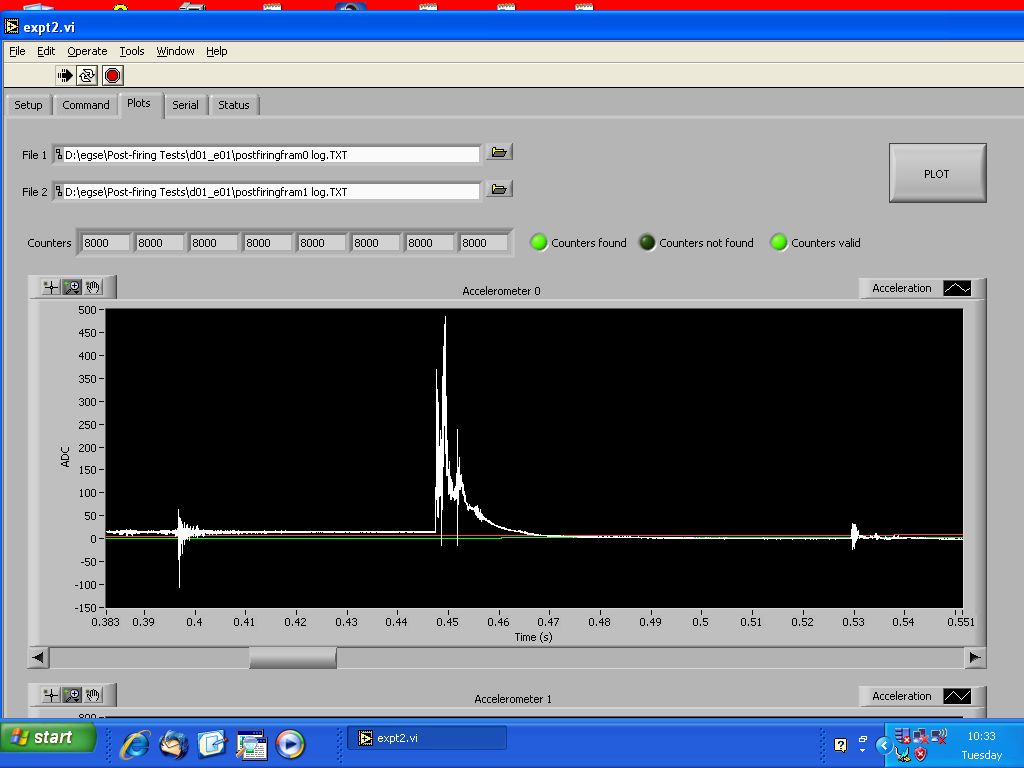 (b) Rear end  (MSSL)
11 kgee
Along axis
Along axis:
Cutter impact :    3kgee 
Main   impact :  10kgee
Girder impact :    1kgee
cutter
Main impact
Girder
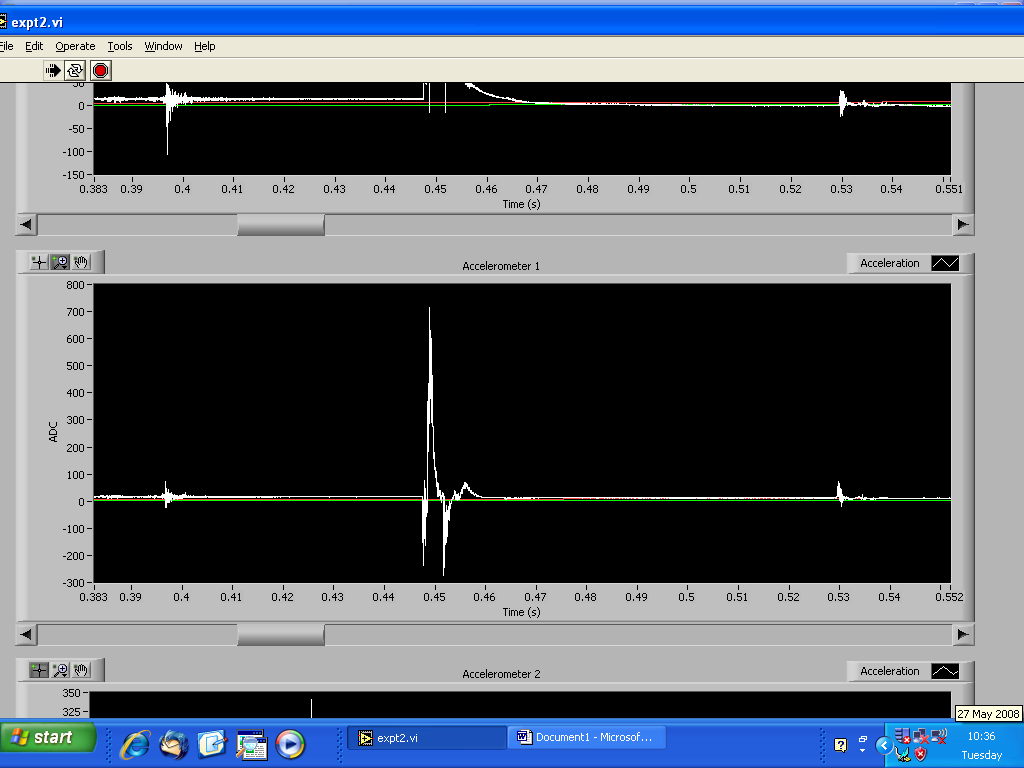 15 kgee
Vertical axis
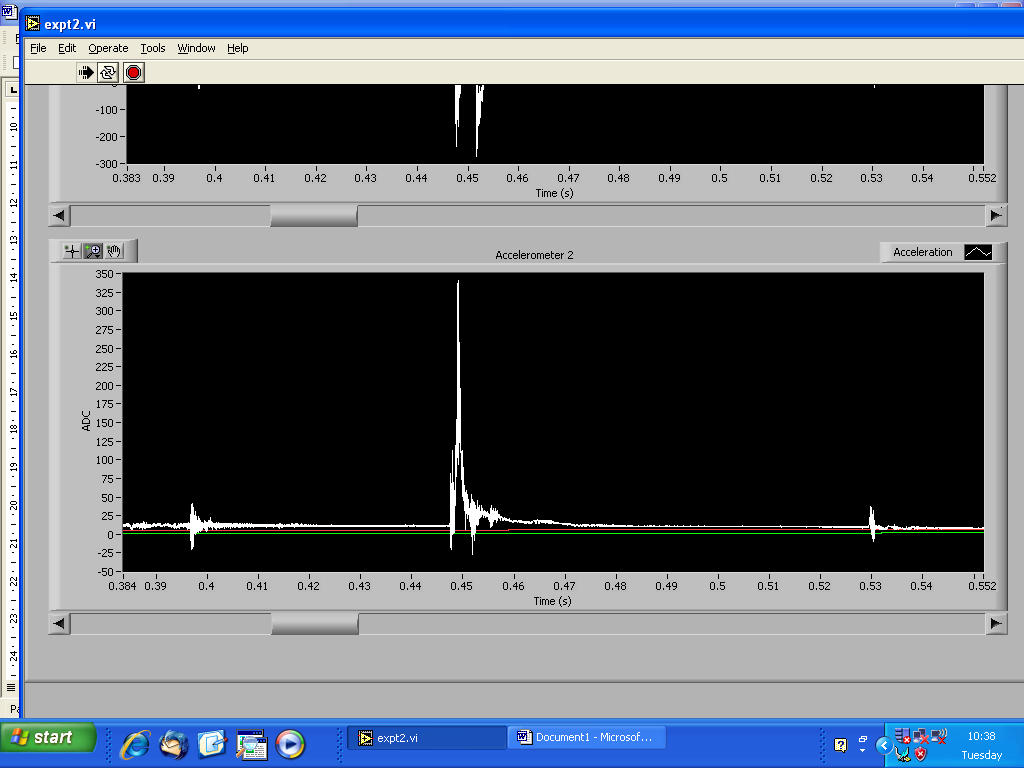 4 kgee
Lateral Axes:
~40% more gee forces than along axis.
Horizontal axis
2nd Firing
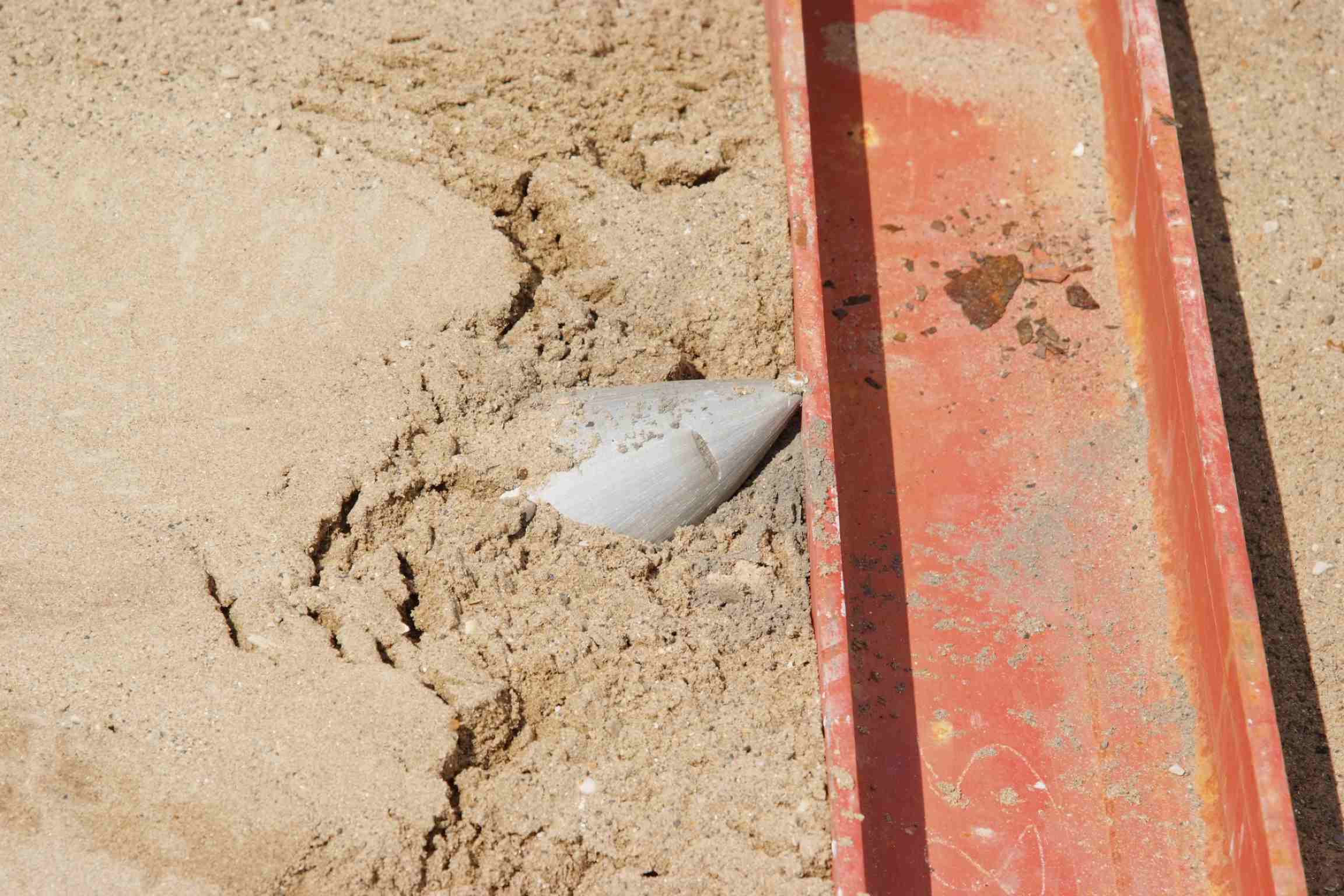 “Jaws-3”  ?
..struck steel girder and moved it 6 inches
Survival Table
No critical failures
Triple worst case: exceed 300m/s, ~8deg attack angle
Impact Trial Objectives
Demonstrate survivability of penetrator body, accelerometers and power system.
 Assess impact on penetrator subsystems and instruments.
Determine internal acceleration environmentat different positions within penetrator. 
Extend predictive modelling to new penetrator materials,and impact materials.
Assess alternative packing methods.
Assess interconnect philosophy.
Next Steps & Strategy …
Next trial – aiming for Sep’09.
Impact into closer representative of lunar regolith
Design for Moon…and eventually…
Full-up system (all operating)
Transmit from target
in parallel :-
MoonLITE Phase-A
Delta developments for icy planets
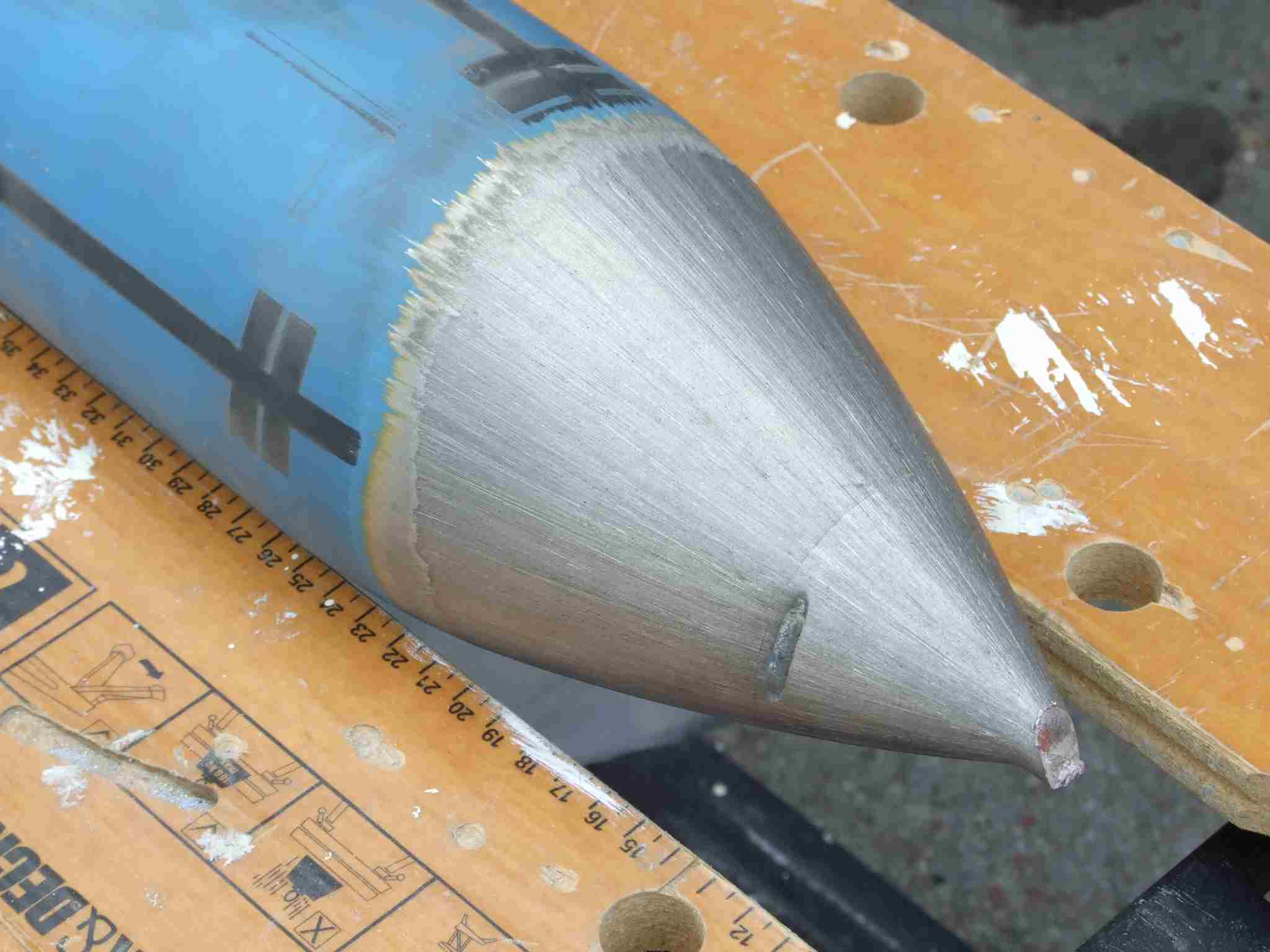 - End -
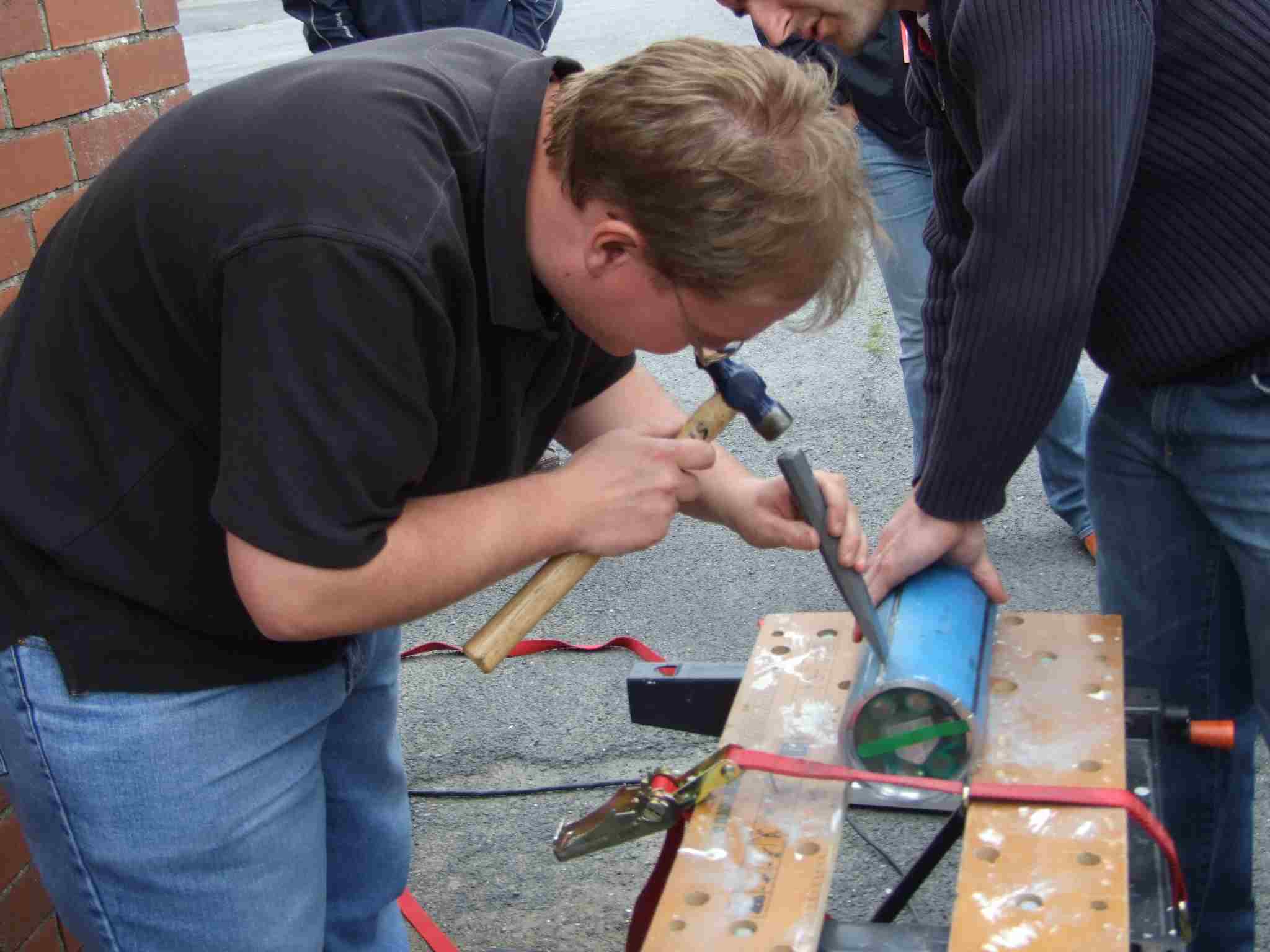 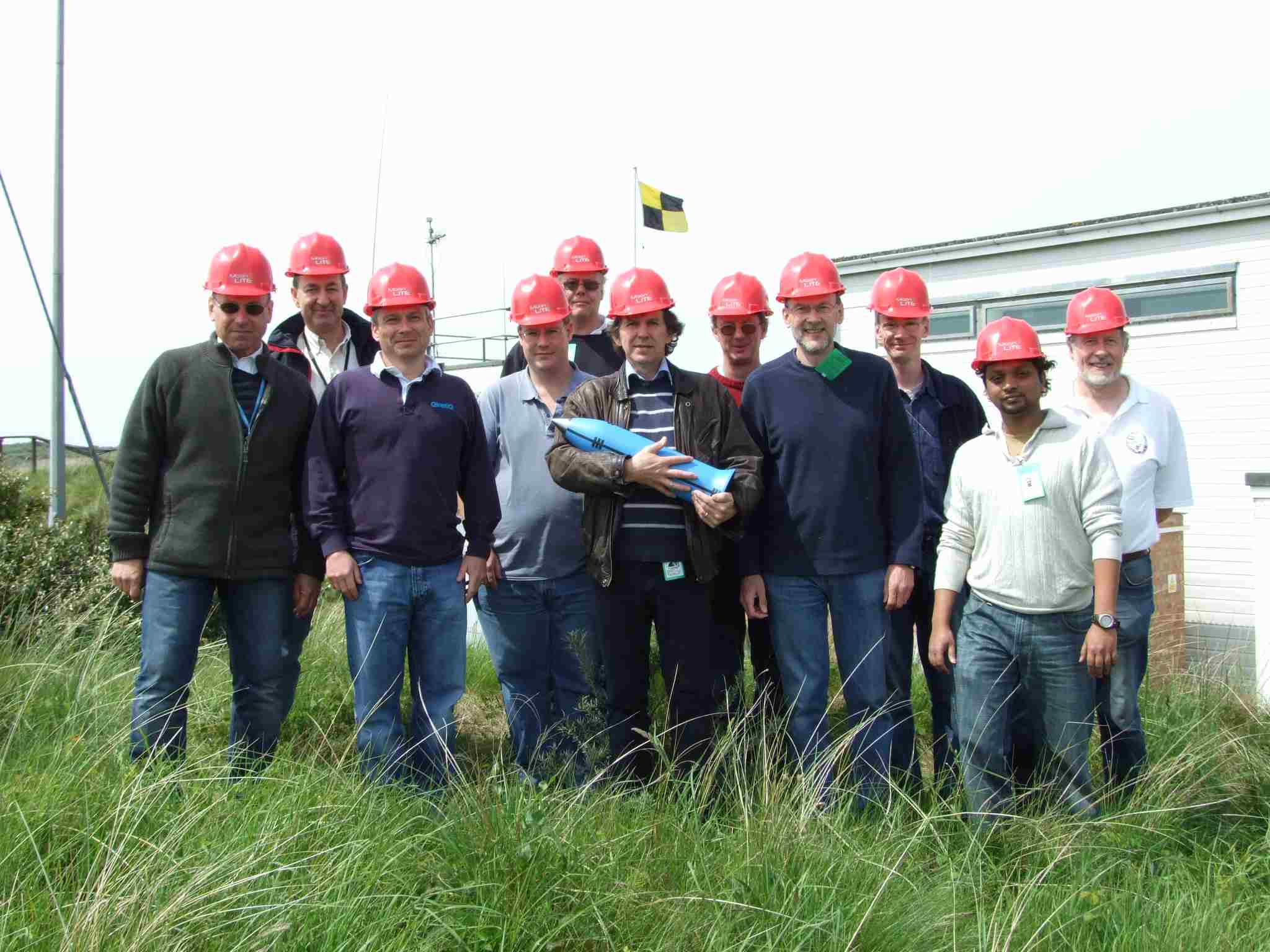 Penetrator website:
http://www.mssl.ucl.ac.uk/planetary/missions/Micro_Penetrators.php

email: rag@mssl.ucl.ac.uk